Best Destinations for Family Vacation in India in 2023 | Touchheights
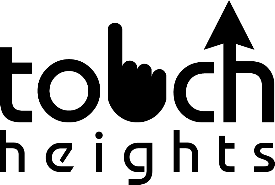 Here are some of the best destinations for a family vacation in India
Goa

Rajasthan

Kerala

Andaman and Nicobar Islands
Darjeeling

Agra

Jaipur

Rishikesh
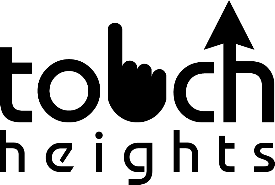 Summarizing the highlights of a family vacation is important for several reasons:
Memory Preservation

Time-Saving

Reflection and Learning

Communication
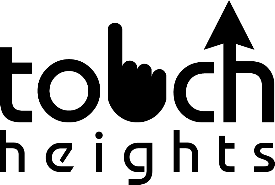 Conclusion
summarizing a family vacation is an important practice that helps preserve memories, saves time, provides an opportunity for reflection and learning, and serves as an effective communication tool.
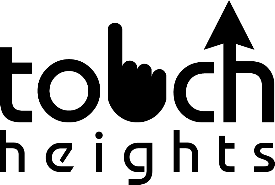 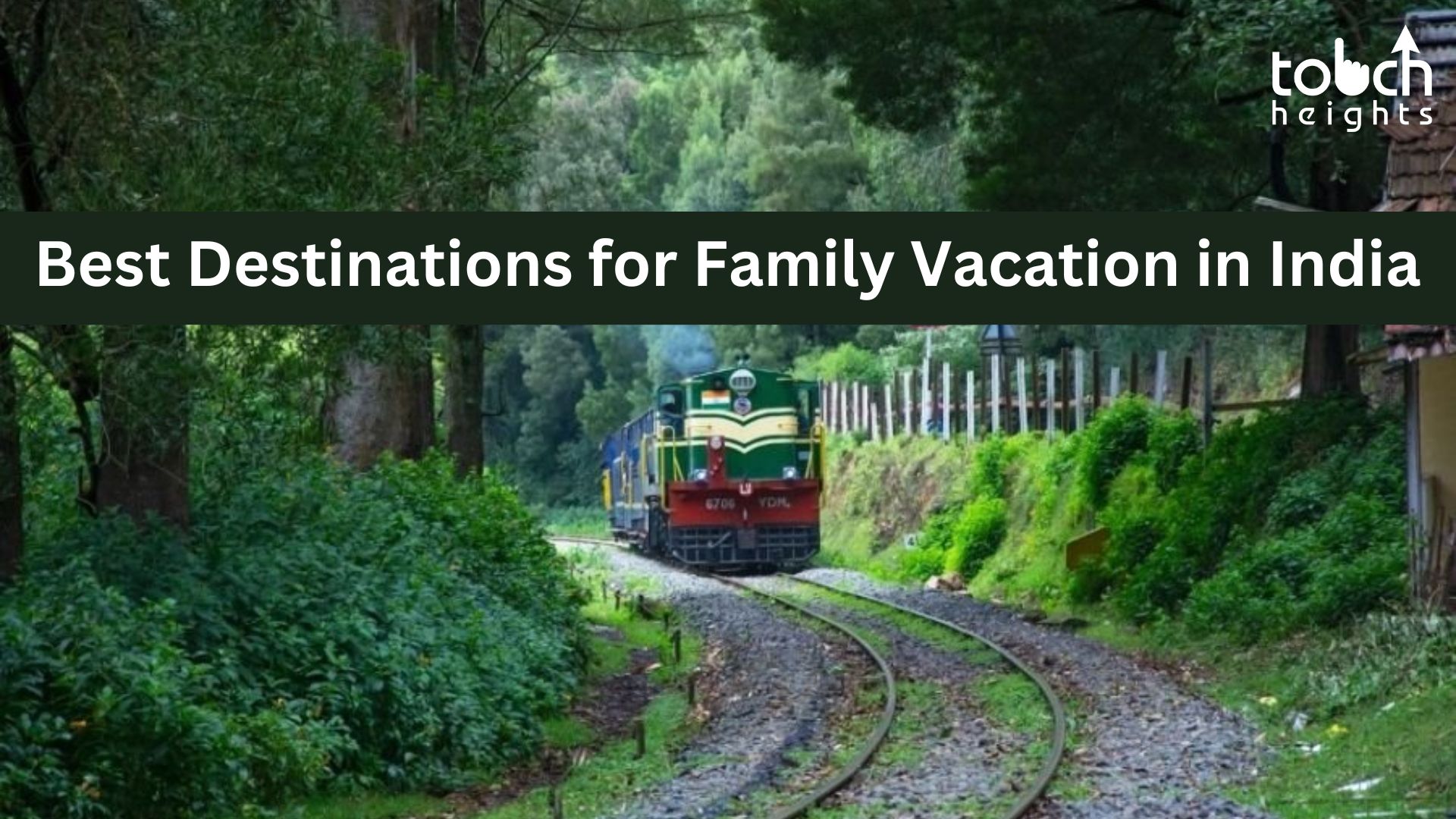 Contact Us
Website:- https://touchheights.com/

Facebook:- https://www.facebook.com/touchheightsofficial/

Instagram:- https://www.instagram.com/touchheightsofficial22/

Twitter:- https://twitter.com/HeightsTouch

LinkedIn:- https://www.linkedin.com/in/touch-heights-ba4471238/
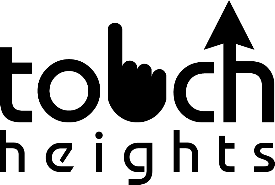